Las sociedades en contacto- La asimilación y la marginación- Pluralismo racial- Las relaciones del poder- El racismo
- El imperialismo
“A Roosevelt”
Rubén Darío

“Nuestra América”
José Martí
El Modernismo
El Modernismo
[Speaker Notes: Presidente 1901-1909; parte del movimiento progresista; “square deal” en contra de los monopolios y justicia para los ciudadanos; conservación de los parques nacionales;]
Las sociedades en contacto- La asimilación y la marginación- Pluralismo racial- Las relaciones del poder- El racismo
- El imperialismo
“A Roosevelt”
Rubén Darío

“Nuestra América”
José Martí
El Modernismo
[Speaker Notes: Presidente 1901-1909; parte del movimiento progresista; “square deal” en contra de los monopolios y justicia para los ciudadanos; conservación de los parques nacionales;]
Las sociedades en contacto- La asimilación y la marginación- Pluralismo racial- Las relaciones del poder- El racismo
- El imperialismo
“A Roosevelt”
Rubén Darío

“Nuestra América”
José Martí
El Modernismo
[Speaker Notes: Presidente 1901-1909; parte del movimiento progresista; “square deal” en contra de los monopolios y justicia para los ciudadanos; conservación de los parques nacionales;]
Las sociedades en contacto- La asimilación y la marginación- Pluralismo racial- Las relaciones del poder- El racismo
- El imperialismo
“A Roosevelt”
Rubén Darío

“Nuestra América”
José Martí
1. Describe el sistema de gobierno de EE.UU. ¿Piensas que otros países deberían de adoptar 
este sistema de gobierno? Explica

2. ¿Crees que EE.UU. se puede clasificar  como un imperio?

3. Explica la siguiente cita "speak softly, and carry a big stick."
El Modernismo
[Speaker Notes: Presidente 1901-1909; parte del movimiento progresista; “square deal” en contra de los monopolios y justicia para los ciudadanos; conservación de los parques nacionales;]
Las sociedades en contacto- La asimilación y la marginación- Pluralismo racial- Las relaciones del poder- El racismo
- El imperialismo
“A Roosevelt”
Rubén Darío
O Me! O Life!
BY WALT WHITMAN

Oh me! Oh life! of the questions of these recurring,
Of the endless trains of the faithless, of cities fill’d with the foolish,
Of myself forever reproaching myself, (for who more foolish than I, and who more faithless?)
Of eyes that vainly crave the light, of the objects mean, of the struggle ever renew’d,
Of the poor results of all, of the plodding and sordid crowds I see around me,
Of the empty and useless years of the rest, with the rest me intertwined,
The question, O me! so sad, recurring—What good amid these, O me, O life?
                                       Answer.
That you are here—that life exists and identity,
That the powerful play goes on, and you may contribute a verse.
El Modernismo
Las sociedades en contacto- La asimilación y la marginación- Pluralismo racial- Las relaciones del poder- El racismo
- El imperialismo
“A Roosevelt”
Rubén Darío
¿Quiénes son las siguientes personas?
Describe las imágenes que le siguen.
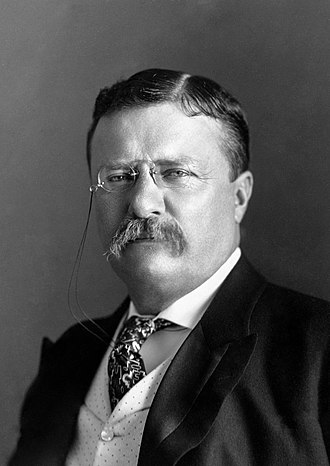 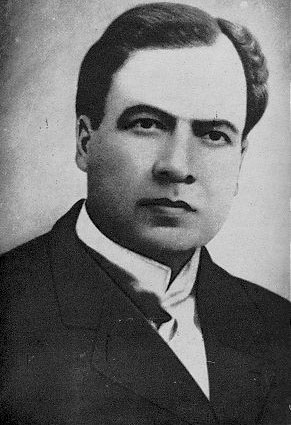 El Modernismo
Las sociedades en contacto- La asimilación y la marginación- Pluralismo racial- Las relaciones del poder- El racismo
- El imperialismo
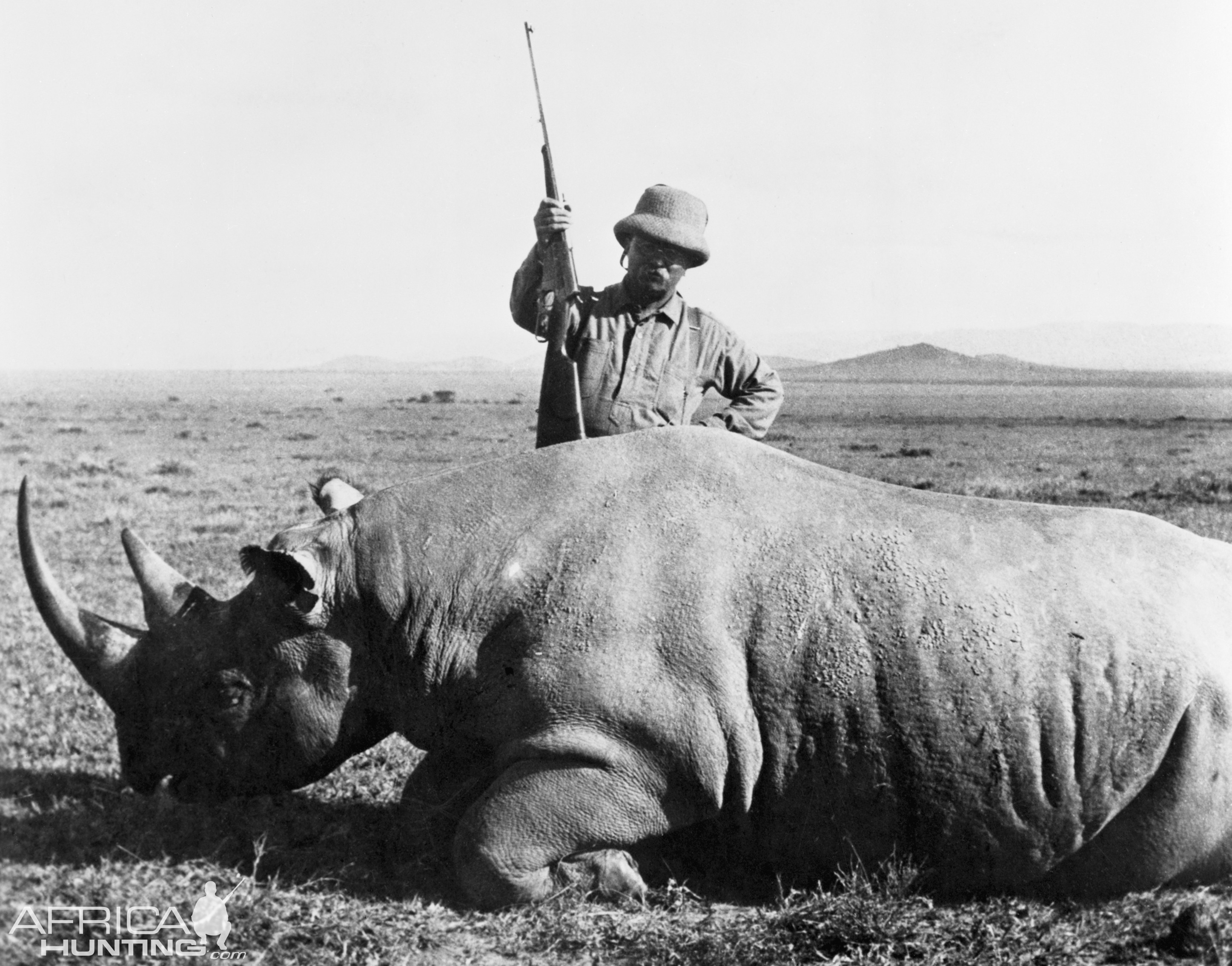 “A Roosevelt”
Rubén Darío
#1
El Modernismo
Las sociedades en contacto- La asimilación y la marginación- Pluralismo racial- Las relaciones del poder- El racismo
- El imperialismo
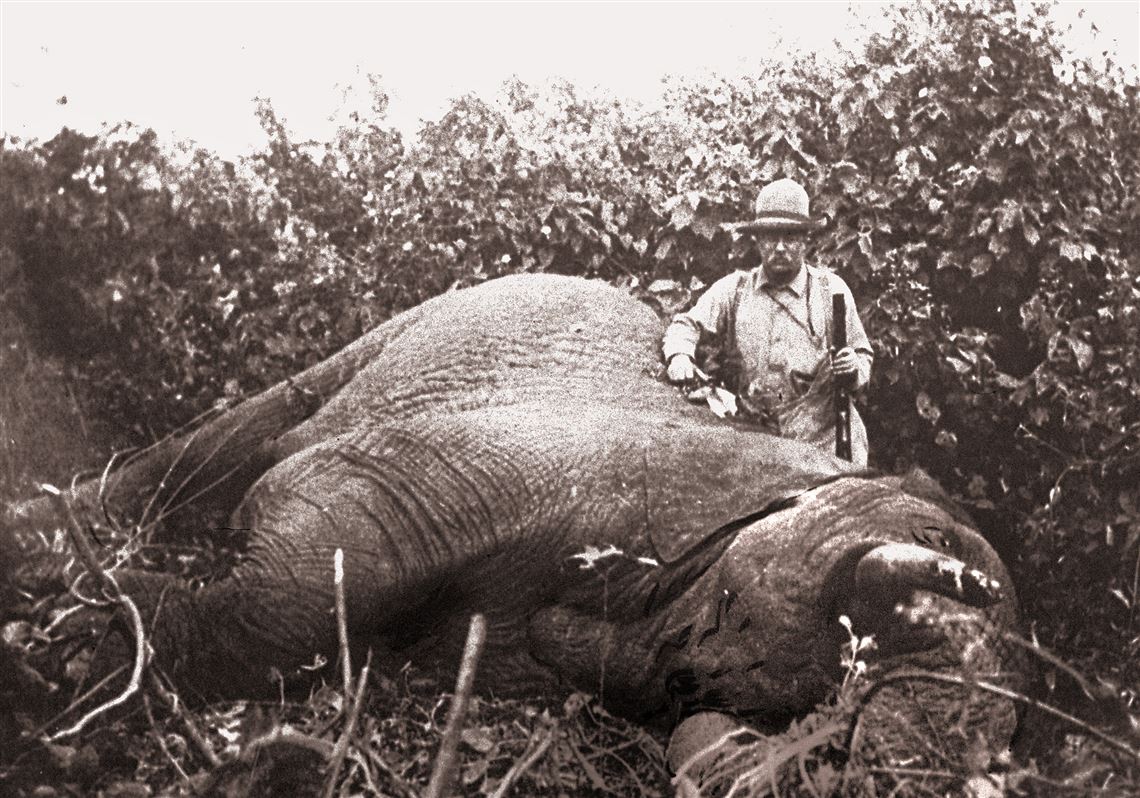 “A Roosevelt”
Rubén Darío
#2
El Modernismo
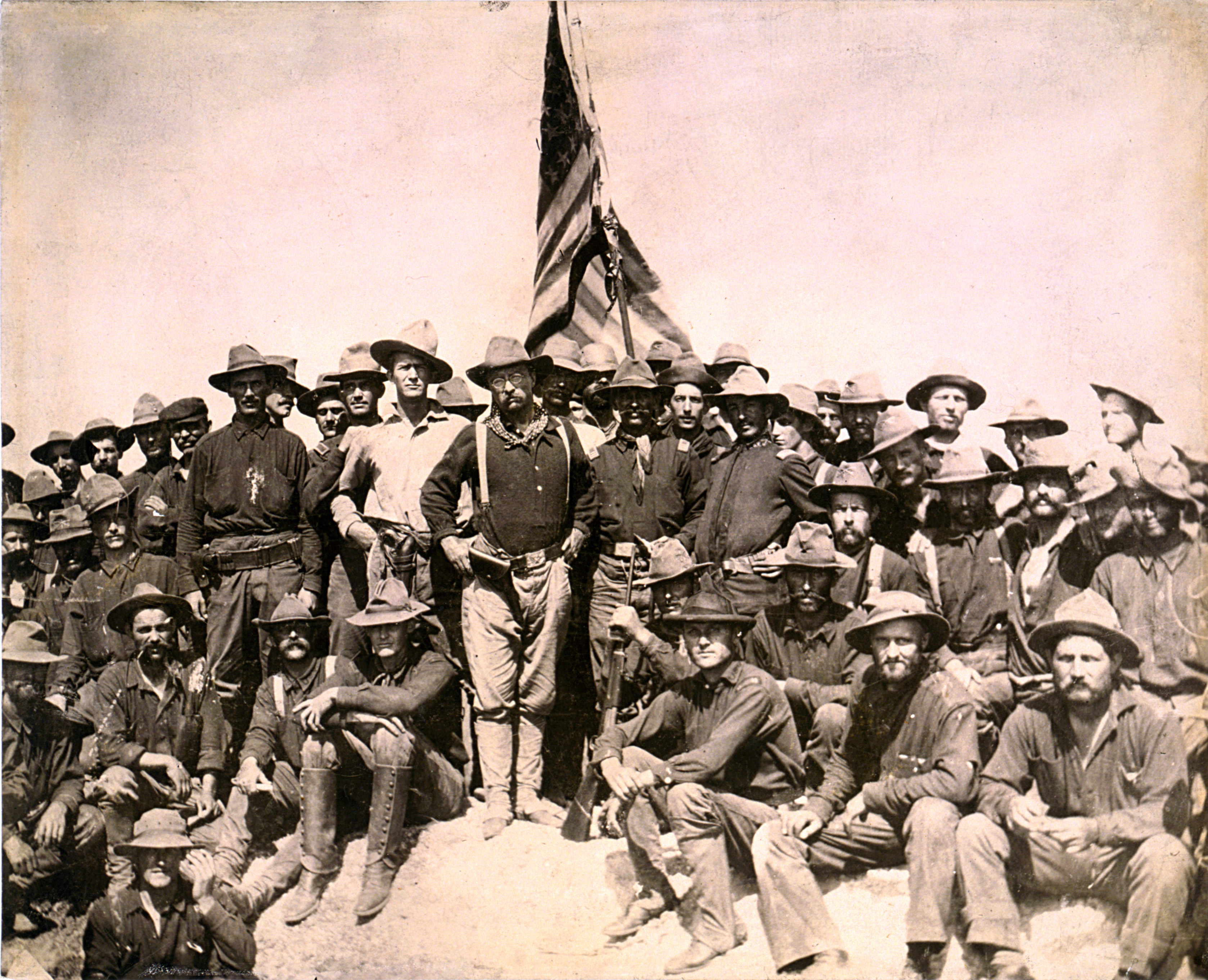 “A Roosevelt”
Rubén Darío
Las sociedades en contacto- La asimilación y la marginación- Pluralismo racial- Las relaciones del poder- El racismo
- El imperialismo
#3
El Modernismo
Las sociedades en contacto- La asimilación y la marginación- Pluralismo racial- Las relaciones del poder- El racismo
- El imperialismo
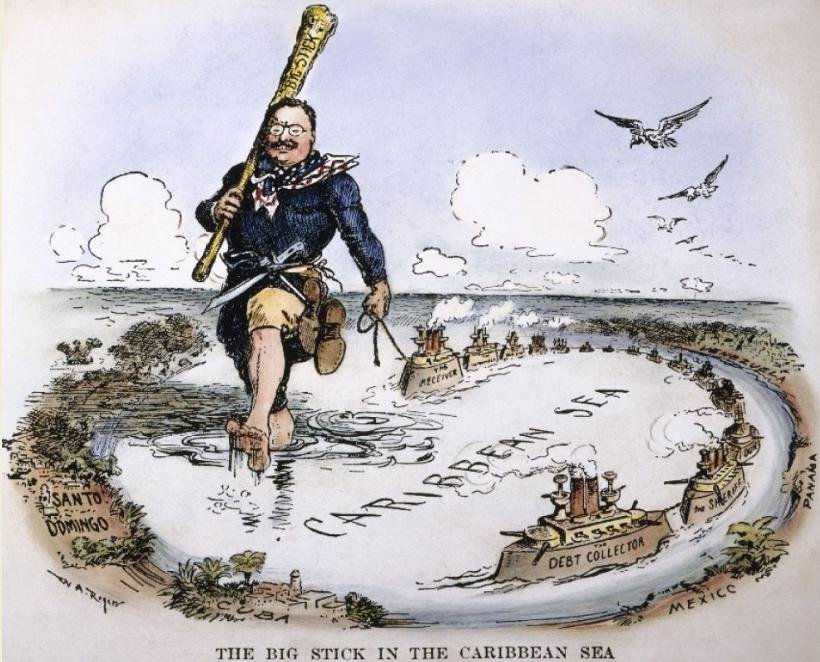 “A Roosevelt”
Rubén Darío
#4
El Modernismo
Las sociedades en contacto- La asimilación y la marginación- Pluralismo racial- Las relaciones del poder- El racismo
- El imperialismo
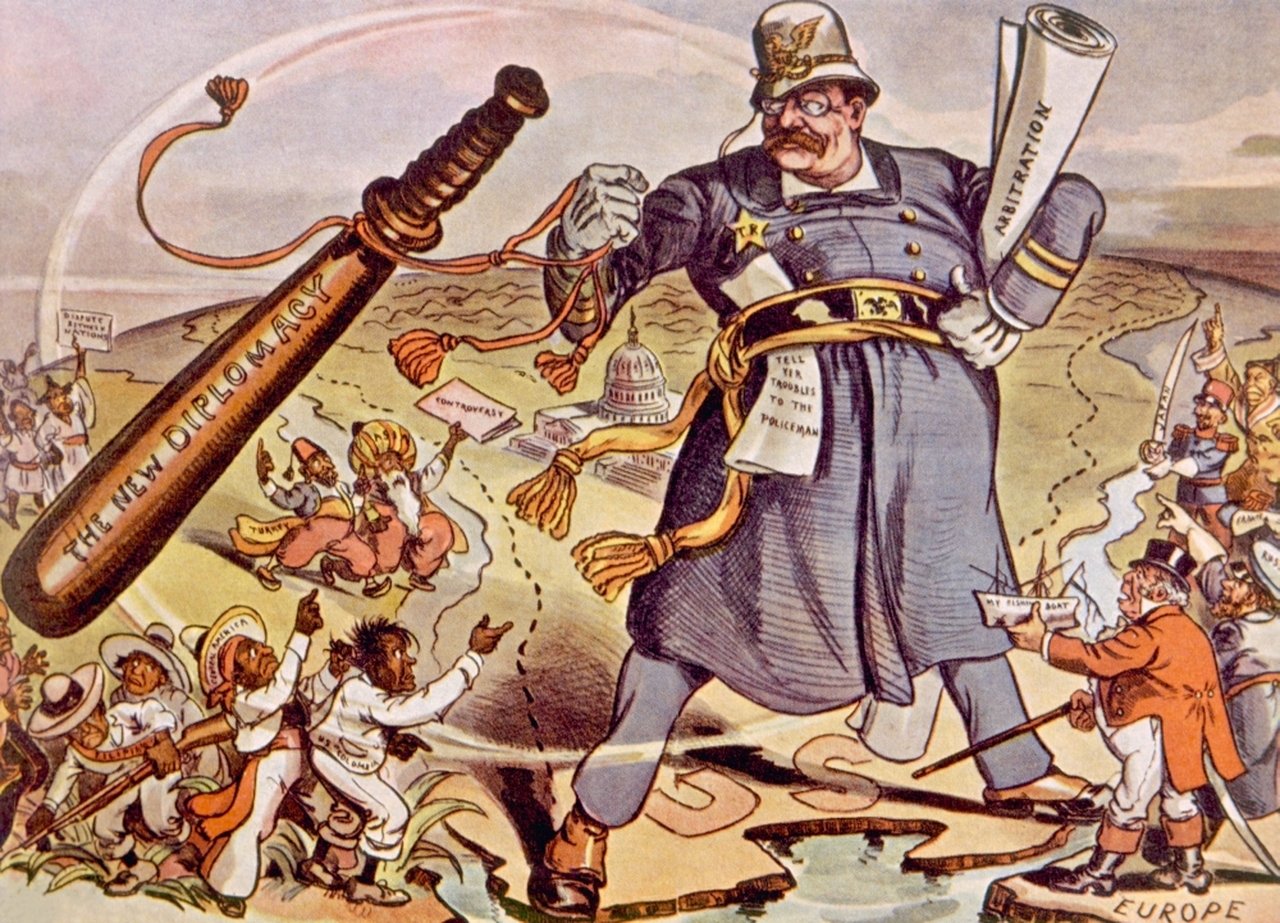 “A Roosevelt”
Rubén Darío
#5
El Modernismo
Las sociedades en contacto- La asimilación y la marginación- Pluralismo racial- Las relaciones del poder- El racismo
- El imperialismo
“A Roosevelt”
Rubén Darío
A leer 
“A Roosevelt”
El Modernismo
Las sociedades en contacto- La asimilación y la marginación- Pluralismo racial- Las relaciones del poder- El racismo
- El imperialismo
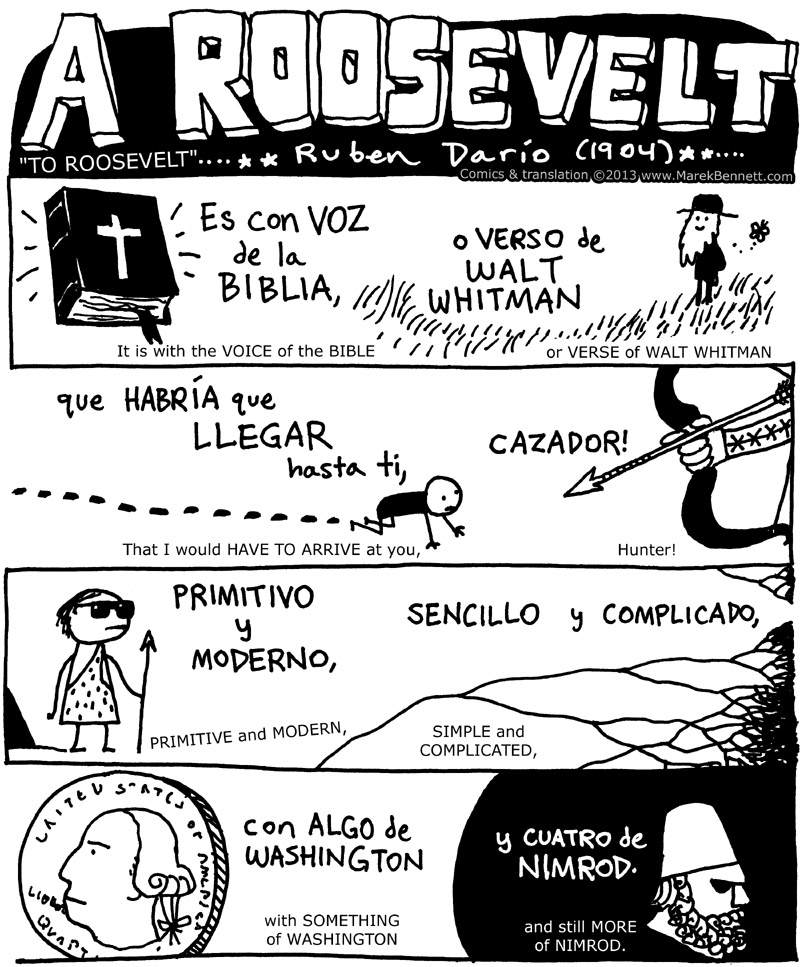 “A Roosevelt”
Rubén Darío
https://marekbennett.com/2013/12/30/dario-1904-aroosevelt-01/
El Modernismo
Las sociedades en contacto- La asimilación y la marginación- Pluralismo racial- Las relaciones del poder- El racismo
- El imperialismo
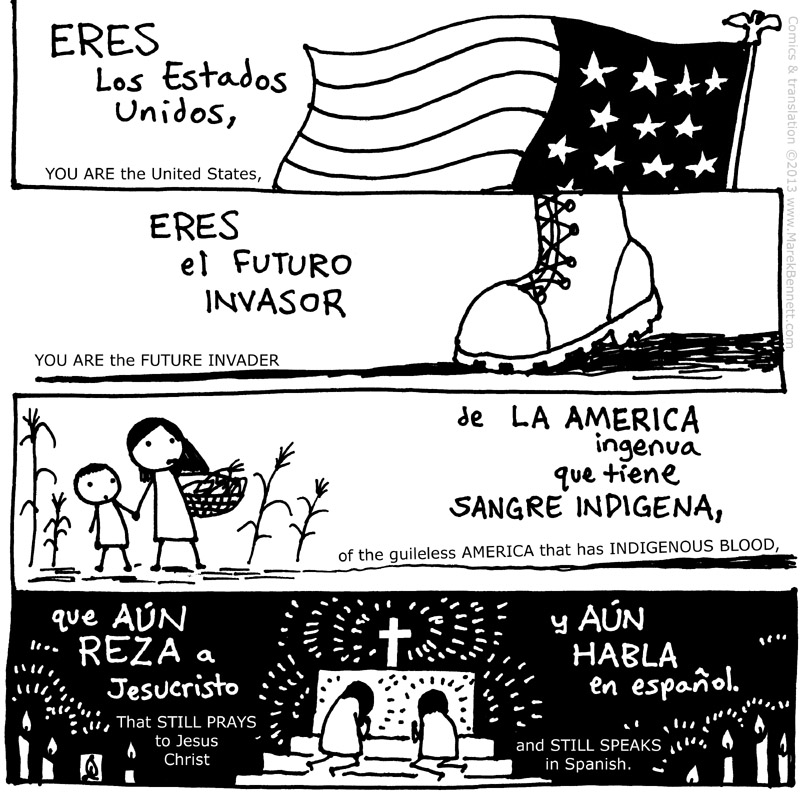 “A Roosevelt”
Rubén Darío
El Modernismo
Las sociedades en contacto- La asimilación y la marginación- Pluralismo racial- Las relaciones del poder- El racismo
- El imperialismo
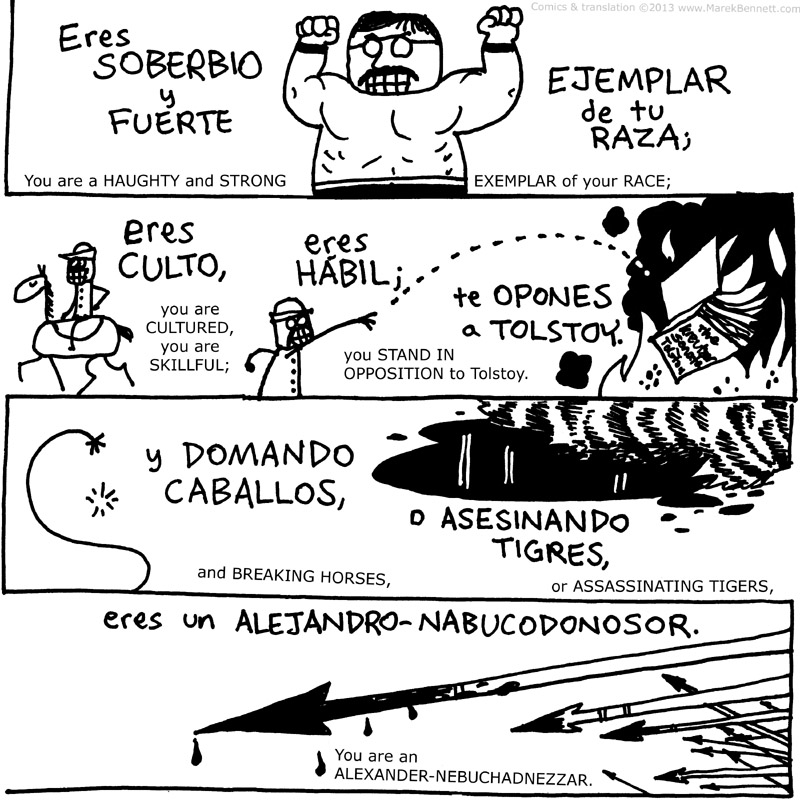 “A Roosevelt”
Rubén Darío
El Modernismo
Las sociedades en contacto- La asimilación y la marginación- Pluralismo racial- Las relaciones del poder- El racismo
- El imperialismo
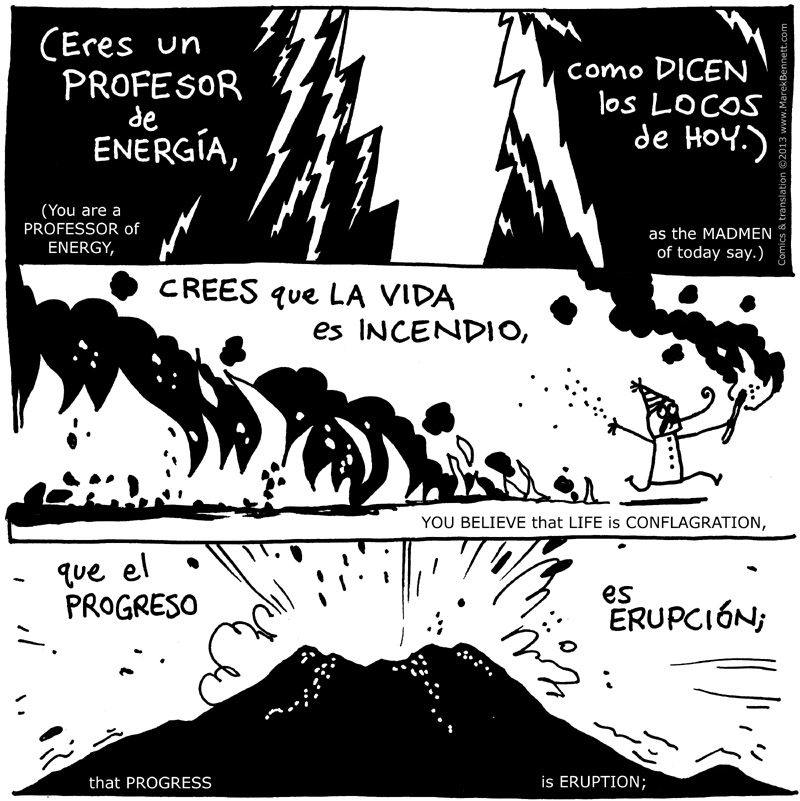 “A Roosevelt”
Rubén Darío
El Modernismo
El Modernismo
Las sociedades en contacto- La asimilación y la marginación- Pluralismo racial- Las relaciones del poder- El racismo
- El imperialismo
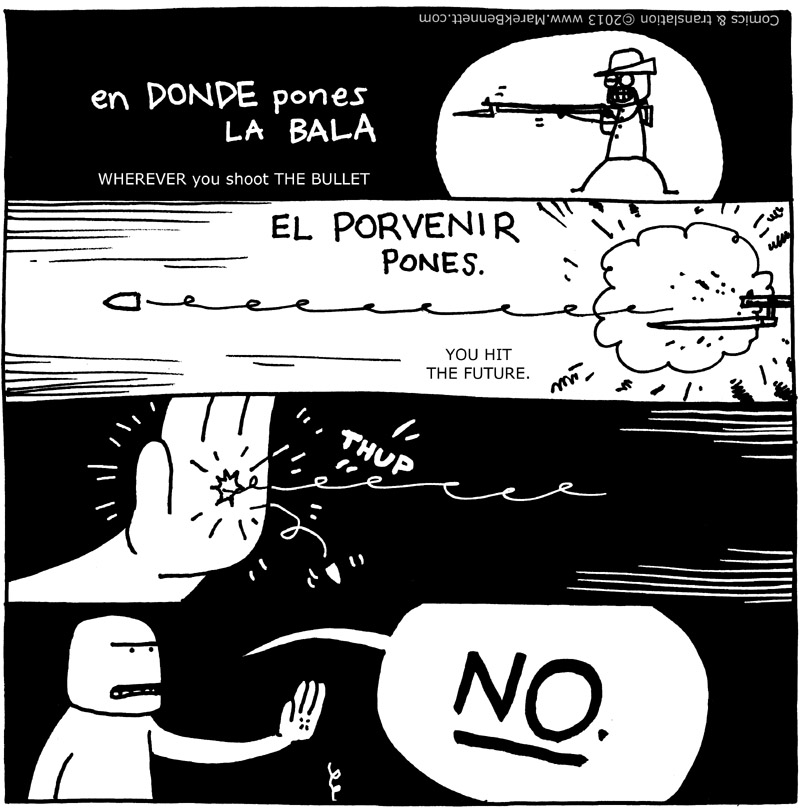 “A Roosevelt”
Rubén Darío
El Modernismo
Las sociedades en contacto- La asimilación y la marginación- Pluralismo racial- Las relaciones del poder- El racismo
- El imperialismo
“A Roosevelt”
Rubén Darío
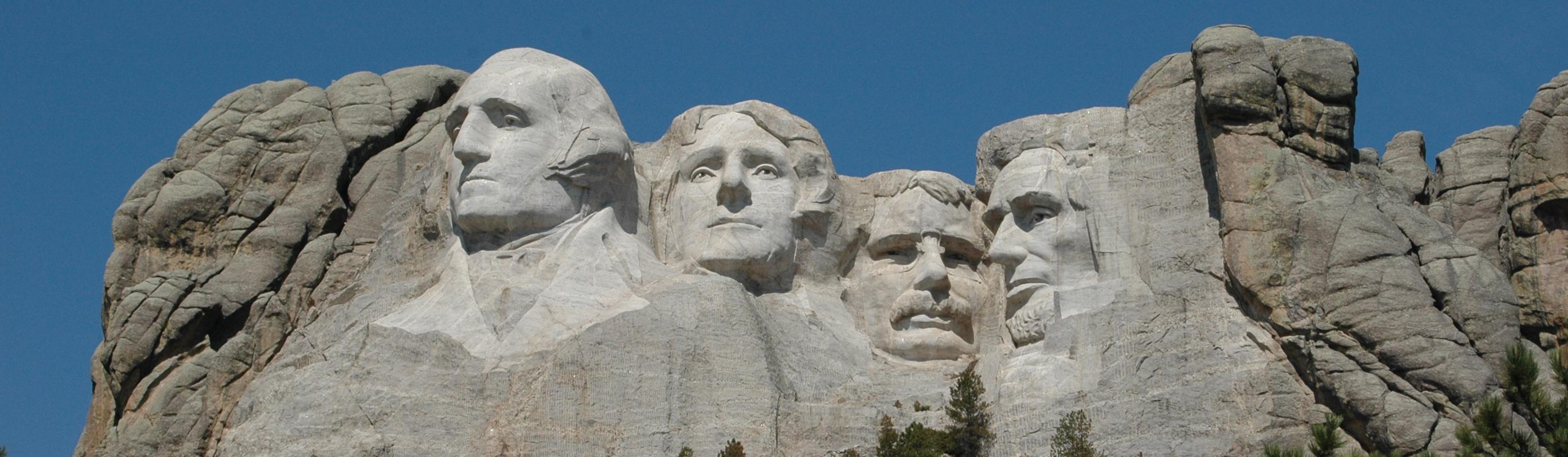 El Modernismo
Las sociedades en contacto- La asimilación y la marginación- Pluralismo racial- Las relaciones del poder- El racismo
- El imperialismo
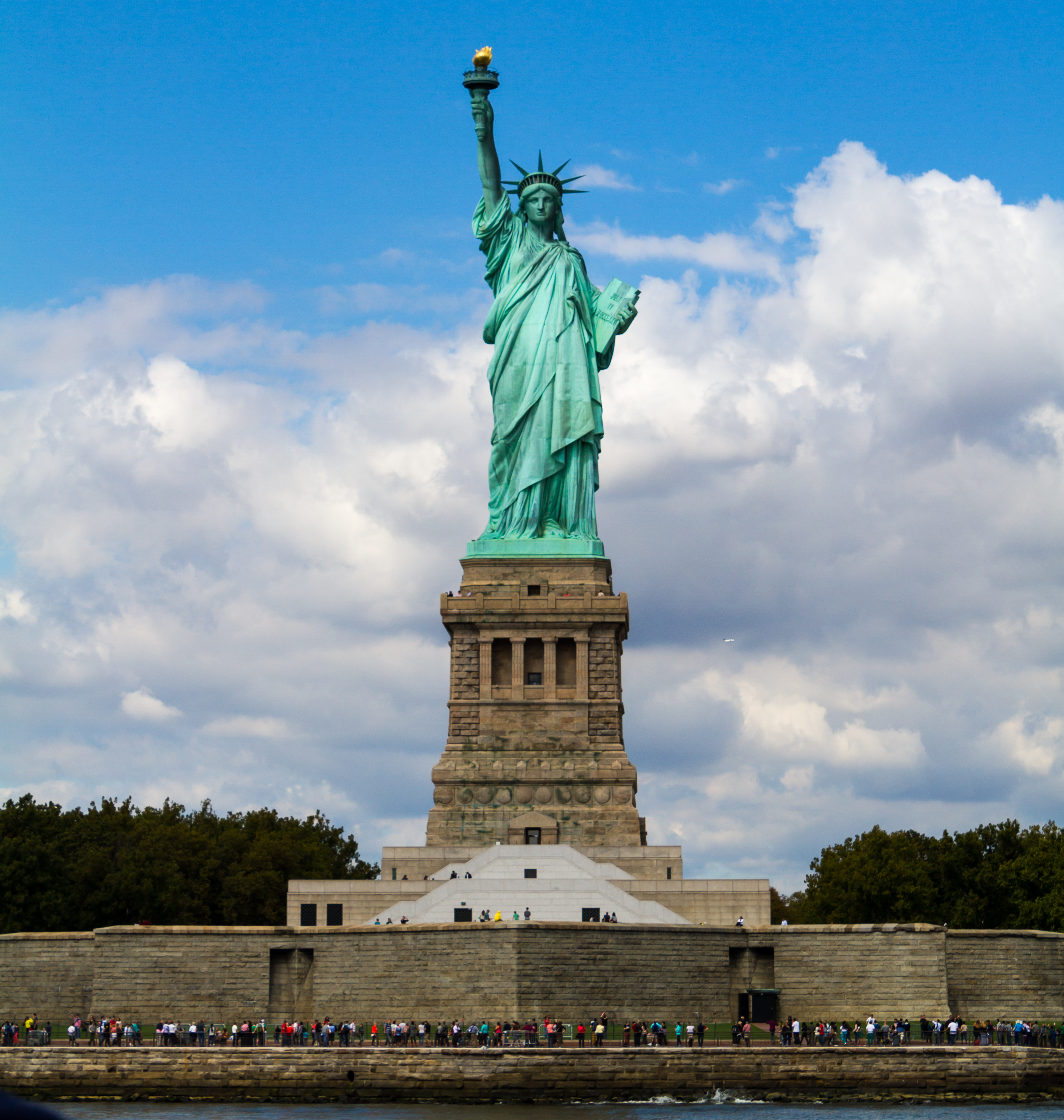 “A Roosevelt”
Rubén Darío
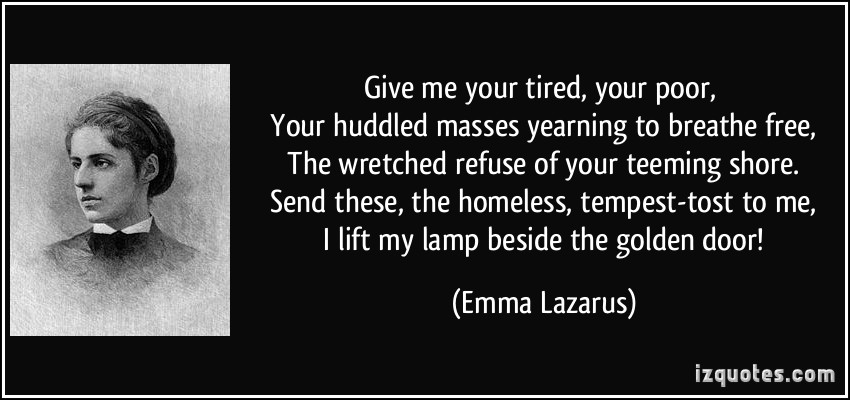 El Modernismo
Las sociedades en contacto- La asimilación y la marginación- Pluralismo racial- Las relaciones del poder- El racismo
- El imperialismo
“A Roosevelt”
Rubén Darío
MODERNISMO

Rubén Darío padre del modernismo
Finales del siglo XIX
1898 La guerra entre EEUU y España
La industrialización
Propone renovar la estética poética para hacerla más cosmopolita
Nuevo léxico elegante, tono sensual, perfección formal y adaptación de nuevas formas
	métricas.
7. 	En sus principios el modernismo abogaba por un arte por el arte
8. 	Después de la guerra entre España y EEUU el movimiento adquirió mayor compromiso 	social
El Modernismo
Las sociedades en contacto- La asimilación y la marginación- Pluralismo racial- Las relaciones del poder- El racismo
- El imperialismo
“A Roosevelt”
Rubén Darío
1. Identifica el autor y la poca de este fragmento. Luego explica el desarrollo del tema de (elige un tema) dentro de la obra a la que pertenece. 

2. Lee la siguiente selección y estudia la pintura. Luego compara la representación de (elige un tema) en las dos obras en relación al Modernismo.

3. Analiza cómo el fragmento de Nuestra América representa las características del Modernismo y el contexto cultural de América de principios del siglo XX. En tu ensayo debes comentar los recursos literarios del Modernismo. Debes incluir ejemplos del texto que apoyen tus ideas. 

4. Analiza el efecto de los recursos literarios que los autores emplean en los dos fragmentos para desarrollar el tema de (elige un tema). En tu ensayo, compara la presentación de este tema en los dos fragmentos. Debes incluir ejemplos de los textos que apoyen tus ideas.
El Modernismo
“A Roosevelt”
Rubén Darío
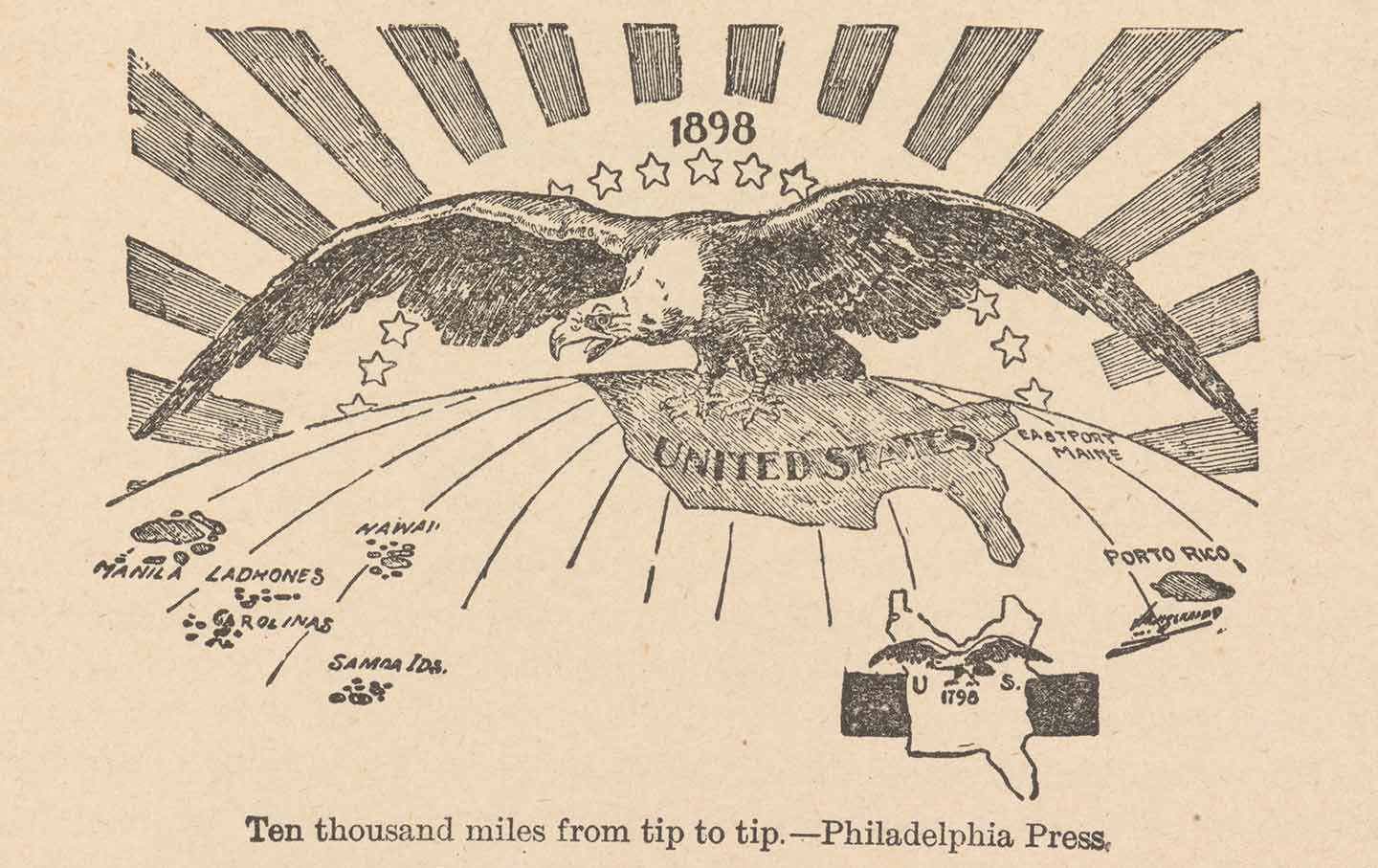 Las sociedades en contacto- La asimilación y la marginación- Pluralismo racial- Las relaciones del poder- El racismo
- El imperialismo
El Modernismo
Las sociedades en contacto- La asimilación y la marginación- Pluralismo racial- Las relaciones del poder- El racismo
- El imperialismo
“A Roosevelt”
Rubén Darío
AP Classroom
Formative Assessment (optional videos)
Unit 5

Analysis 
Cultural Contexts and Connections
Comparing Literary Texts
Comparing Texts and Arts
Argumentation
Language and Conventions
Literary Discussions and Presentations

Unit 5: Personal Progress Check
El Modernismo
Las sociedades en contacto- La asimilación y la marginación- Pluralismo racial- Las relaciones del poder- El racismo
- El imperialismo
“A Roosevelt”
Rubén Darío
Summative Assessment FRQ1

Identifica el autor y la época de este fragmento. Luego, explica el desarrollo del tema de (*)__________________ dentro de la obra a la que pertenece. 


* El imperialismo
* Las relaciones del poder
El Modernismo
Las sociedades en contacto- La asimilación y la marginación- Pluralismo racial- Las relaciones del poder- El racismo
- El imperialismo
“A Roosevelt”
Rubén Darío
Crees que la vida es incendioque el progreso es erupción;en donde pones la balael porvenir pones.
No.

Los Estados Unidos son potentes y grandes.Cuando ellos se estremecen hay un hondo temblorque pasa por las vértebras enormes de los Andes.Si clamáis se oye como el rugir del león.Ya Hugo a Grant le dijo: Las estrellas son vuestras.(Apenas brilla, alzándose, el argentino soly la estrella chilena se levanta…) Sois ricos.Juntáis al culto de Hércules el culto de Mammóny alumbrando el camino de la fácil conquista,la Libertad levanta su antorcha en Nueva York.

“A Roosevelt”
Fragmento
El Modernismo